Предмет: «Речь и альтернативная коммуникация»Класс: 7БТема урока: звук «В»
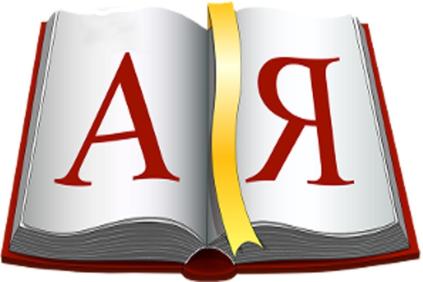 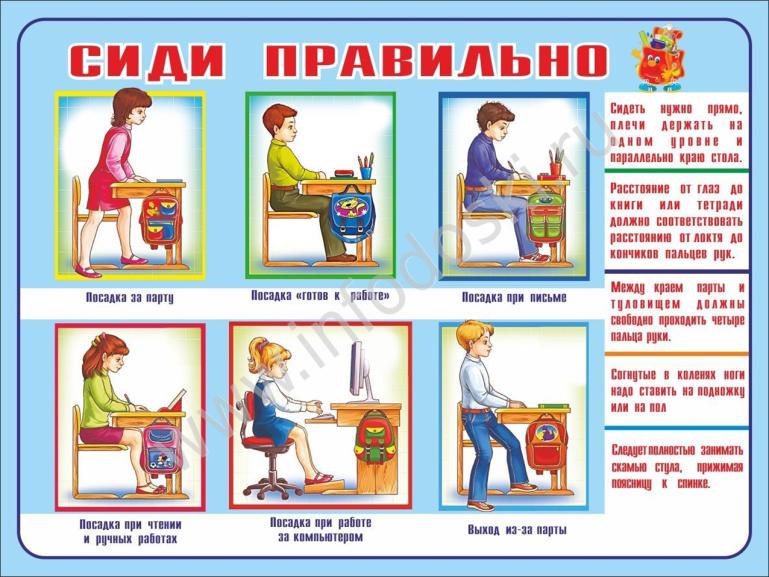 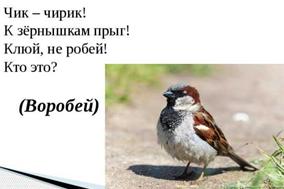 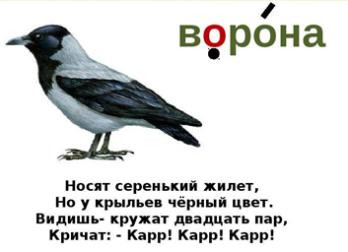 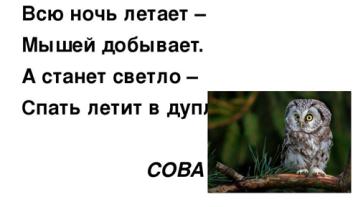 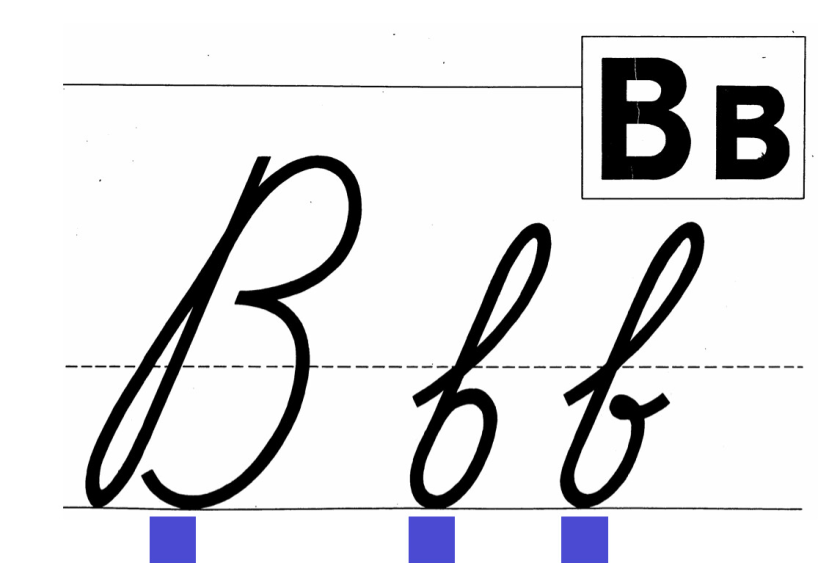 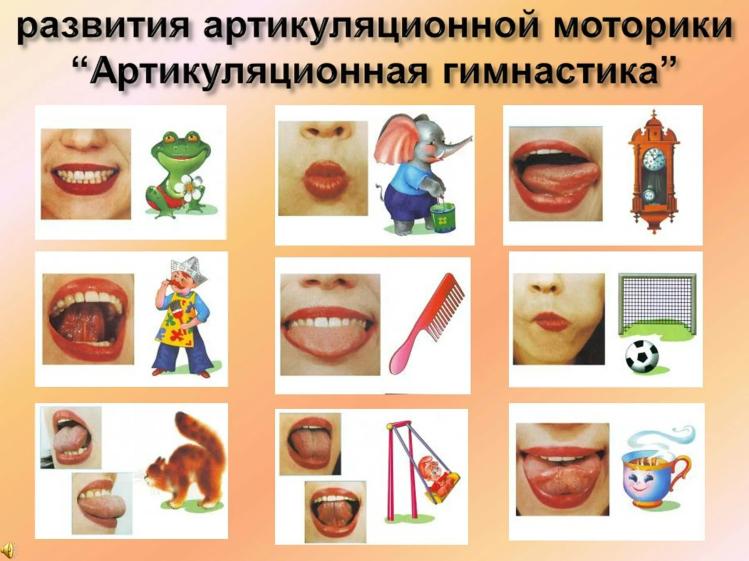 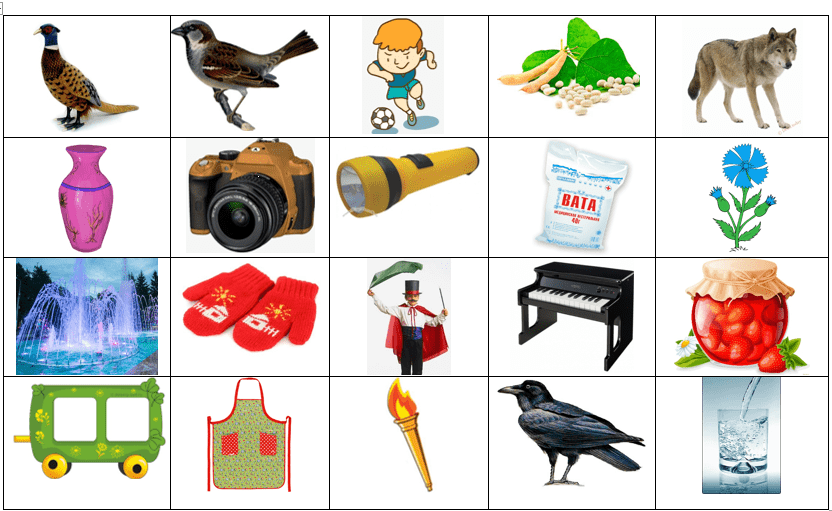 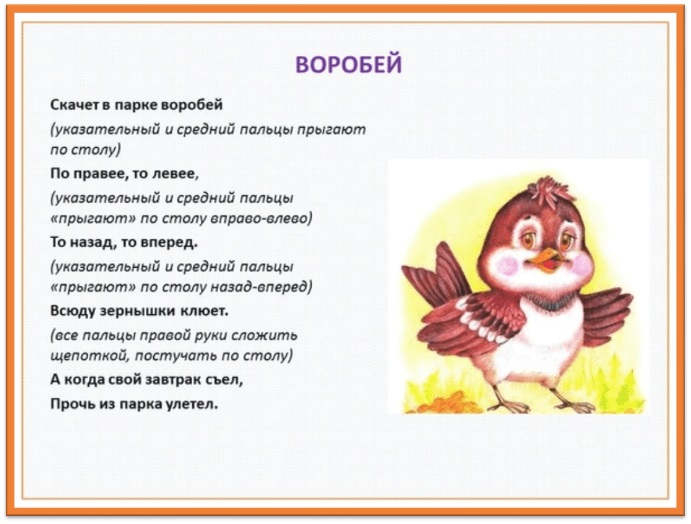 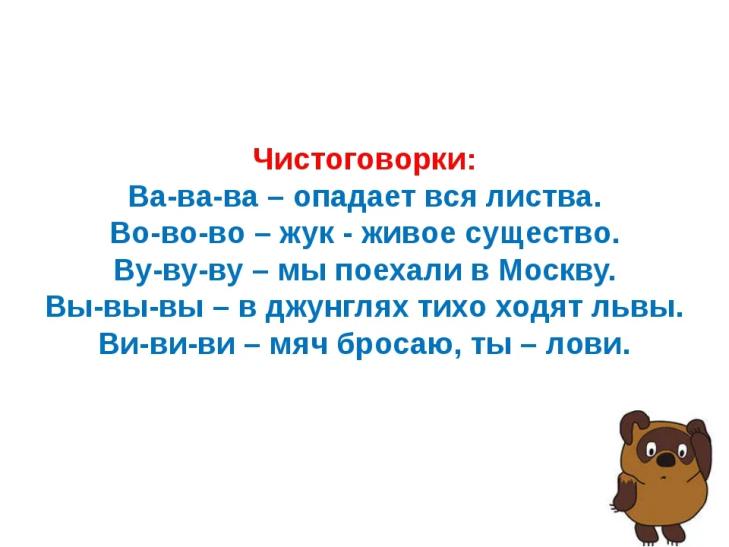 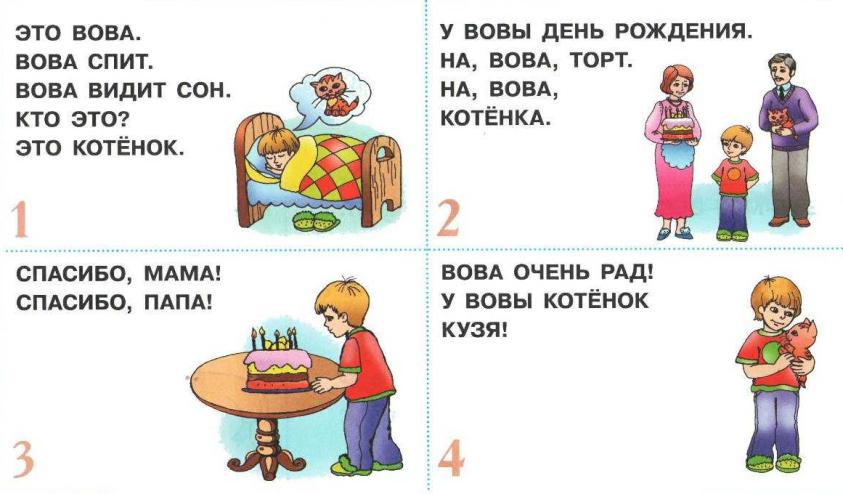 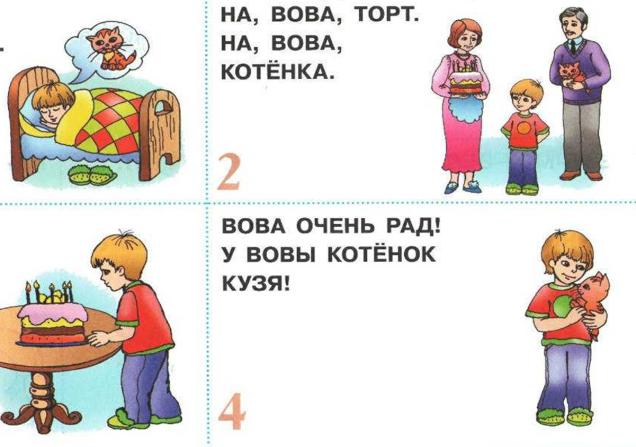 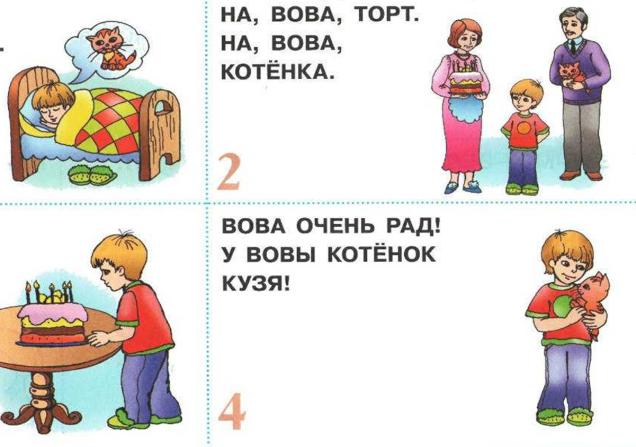 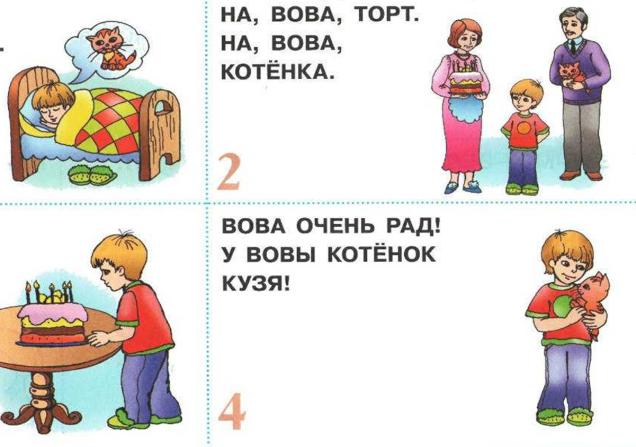 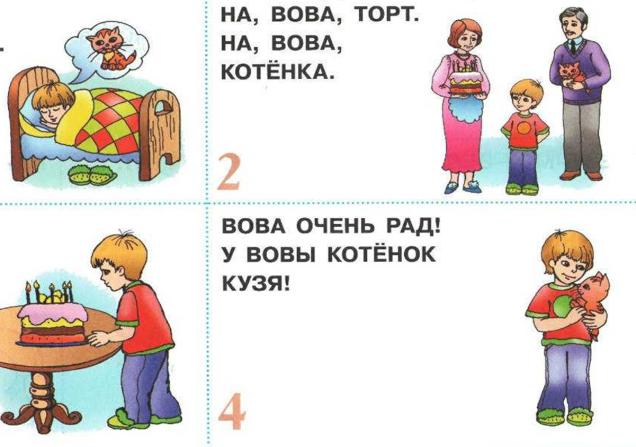 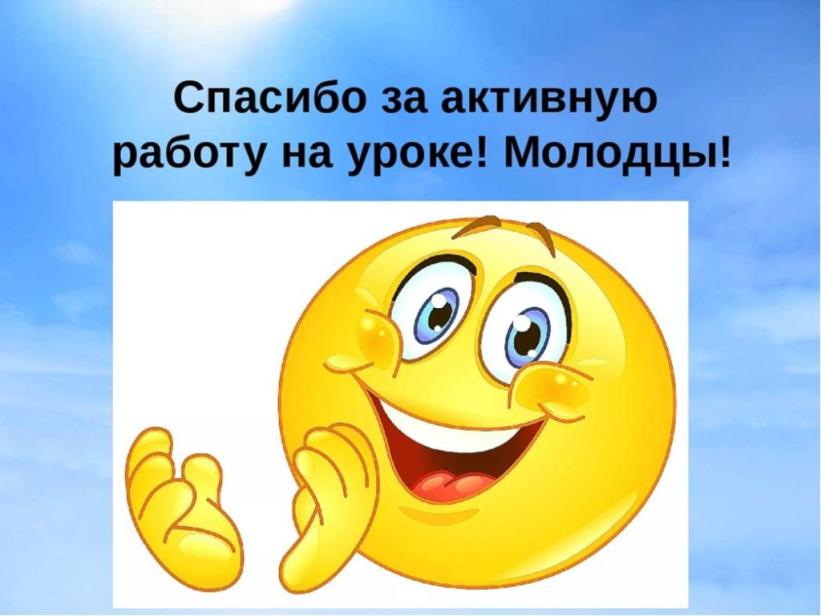